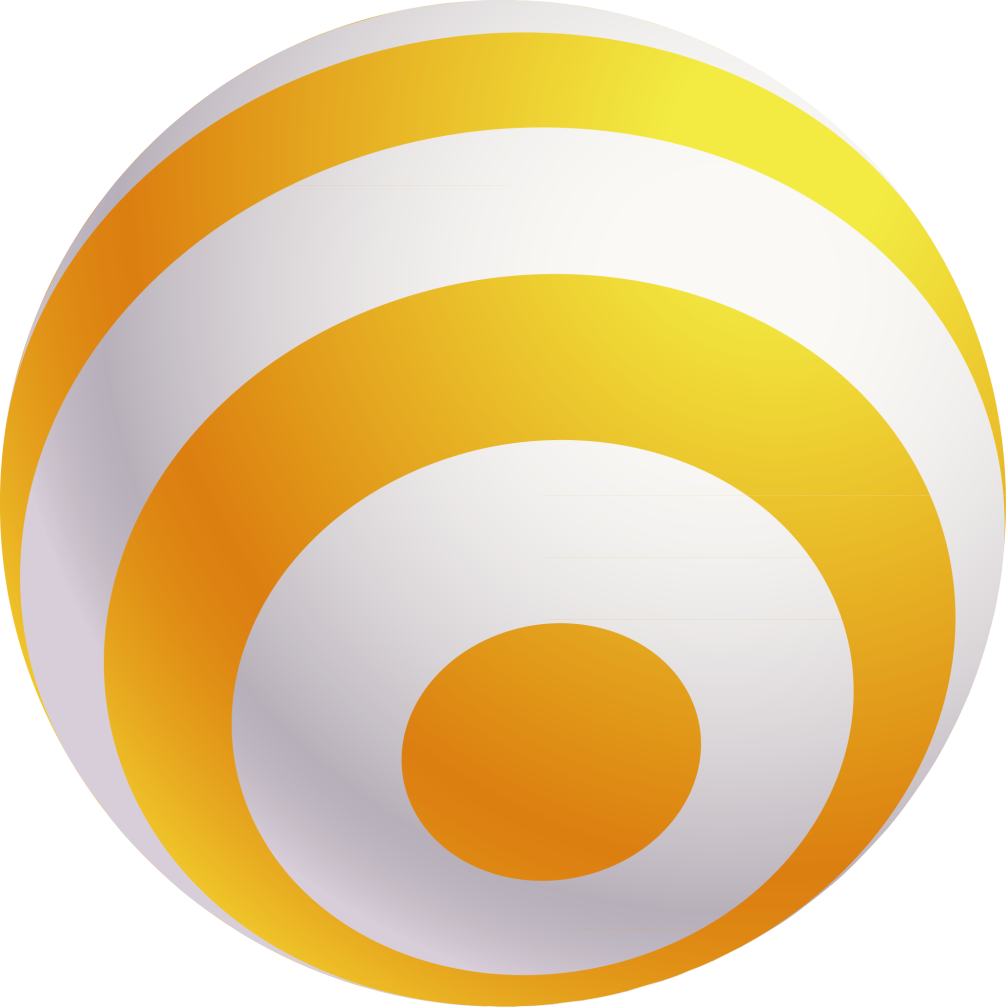 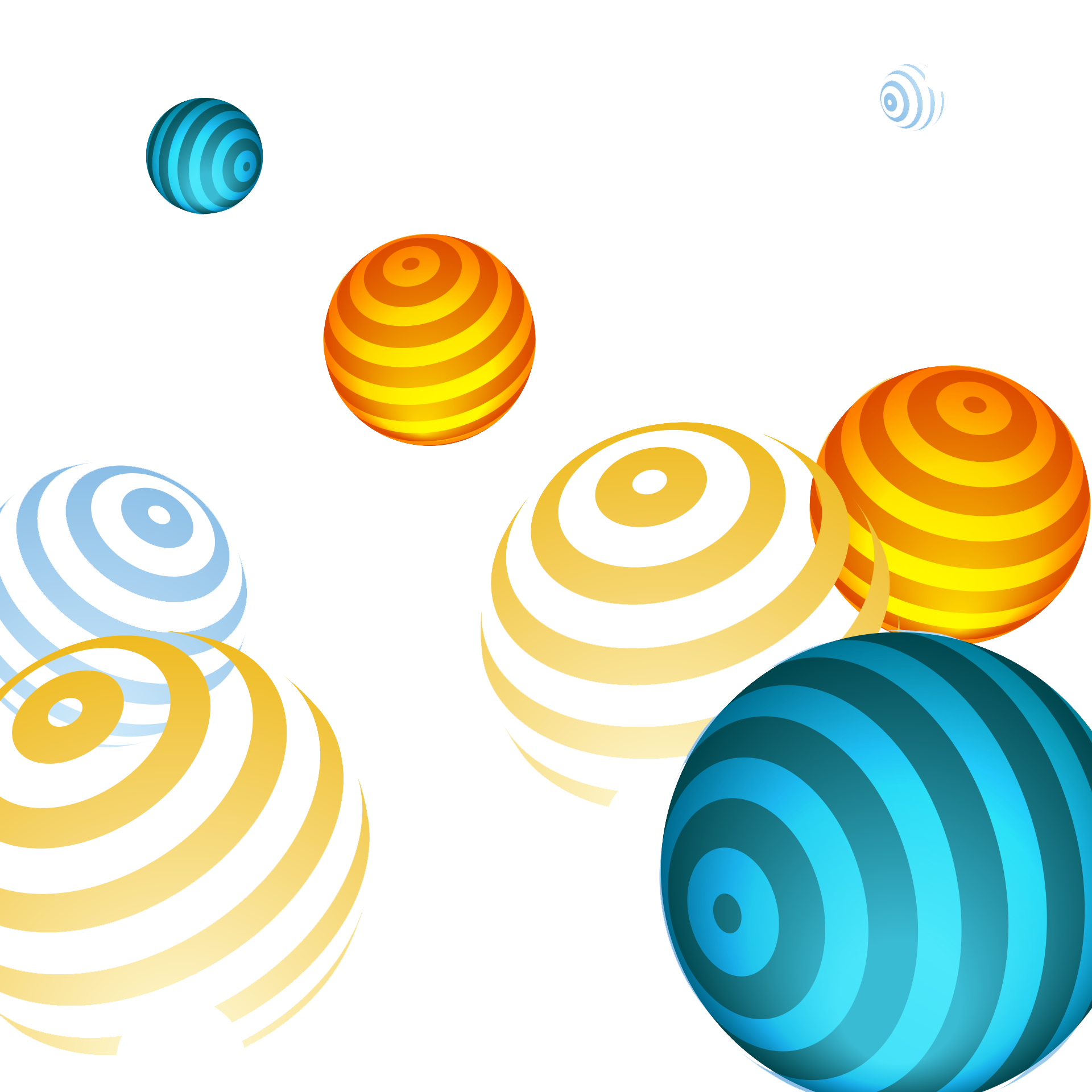 LOGO
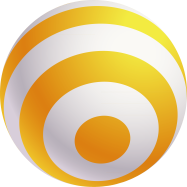 FREE PPT TEMPLATES
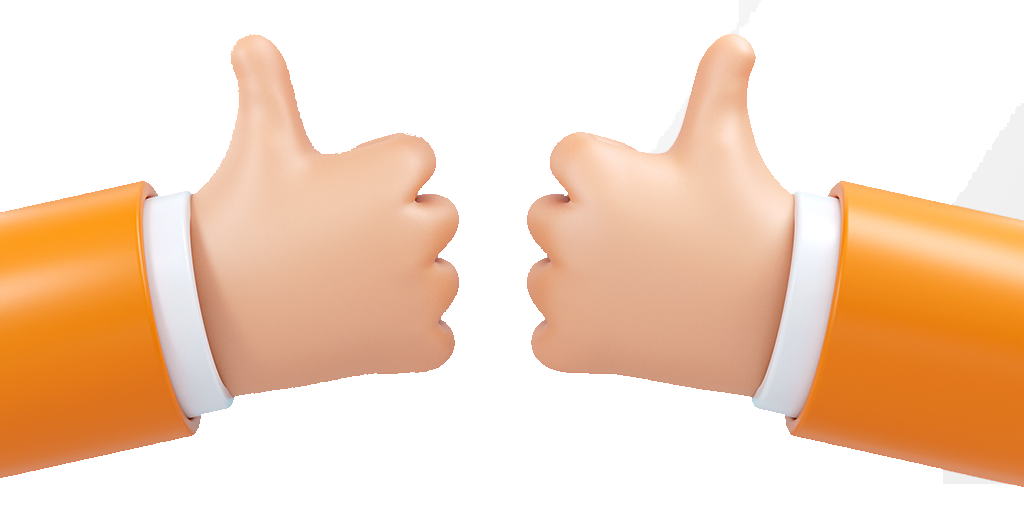 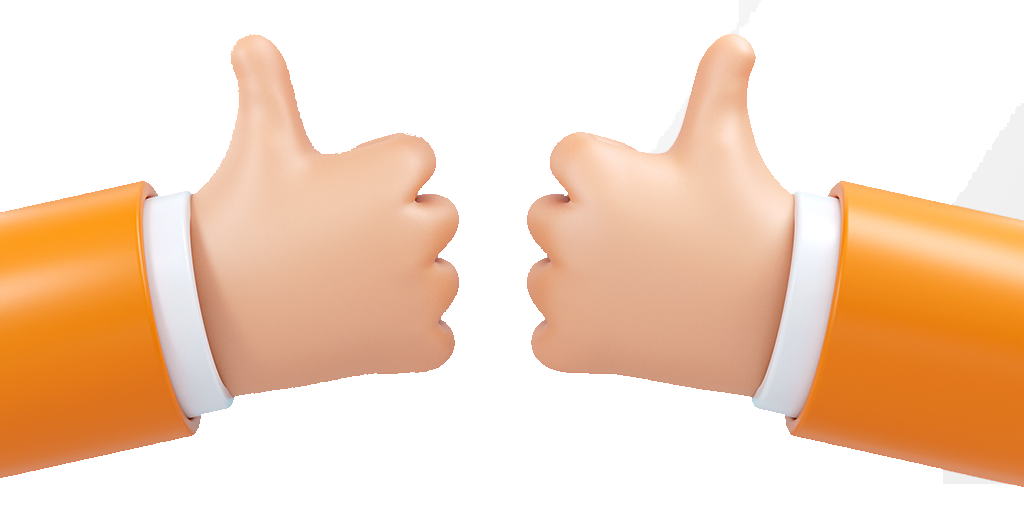 Insert the Subtitle of Your Presentation
freeppt7.com
https://www.freeppt7.com
Add title text
 Please add your title here.
Add title text
 Please add your title here.
Add title text
 Please add your title here.
Add title text
 Please add your title here.
01
02
03
04
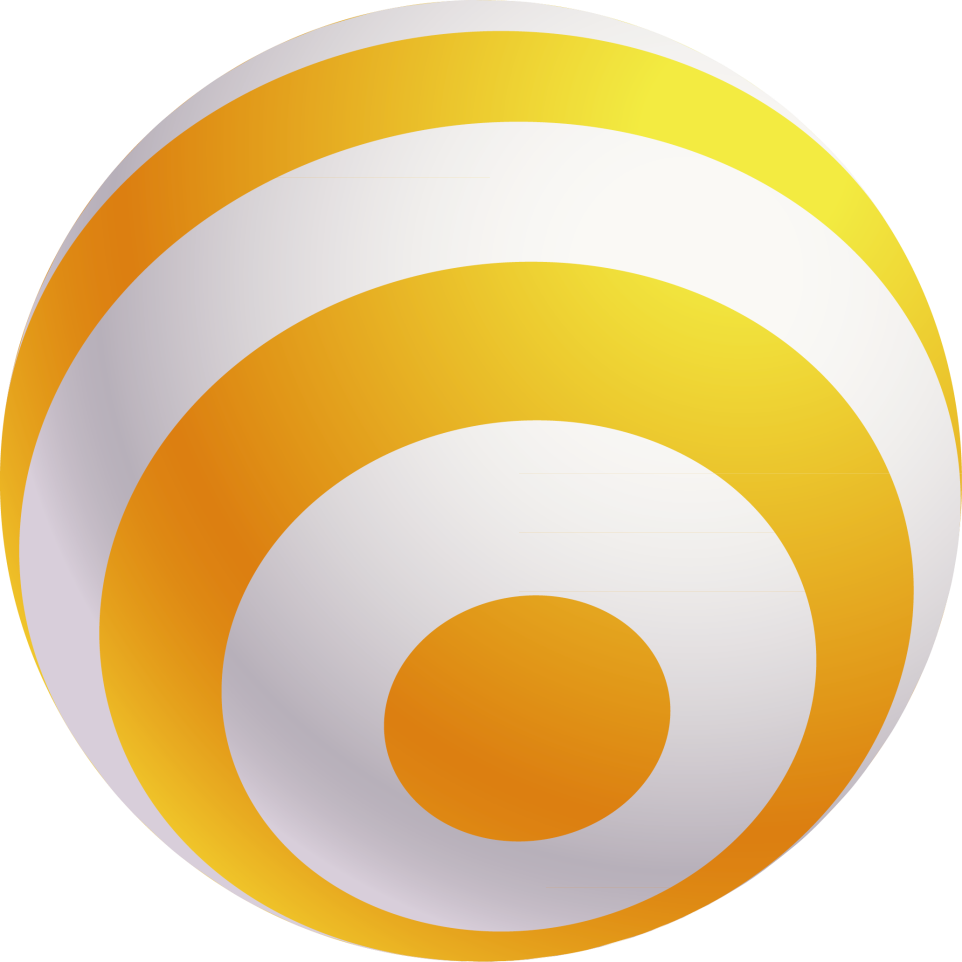 content
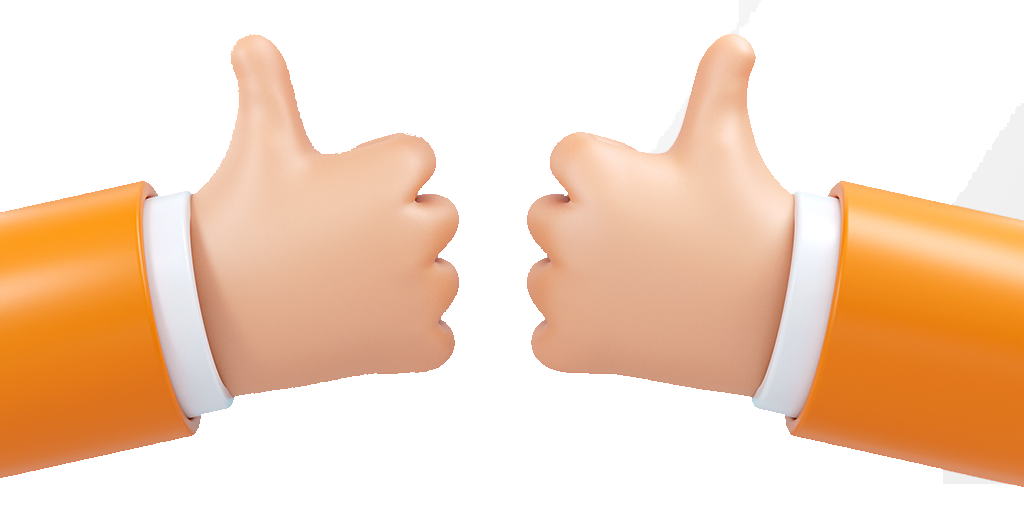 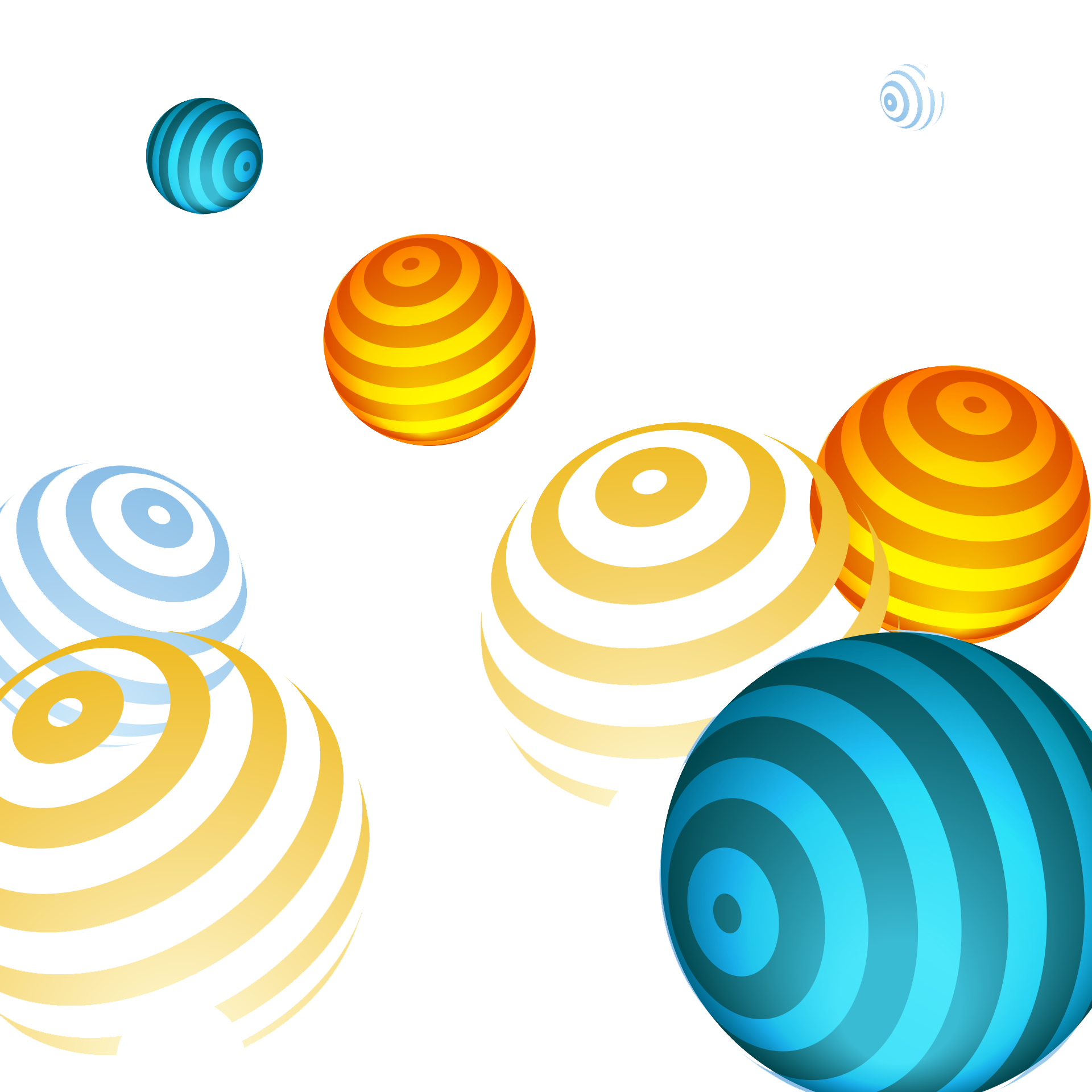 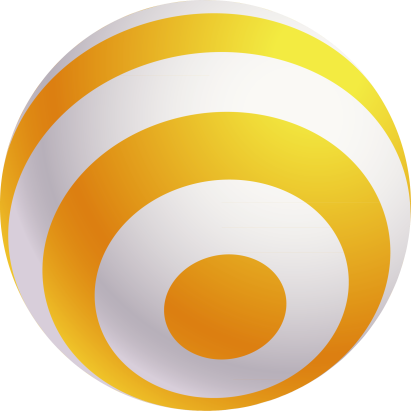 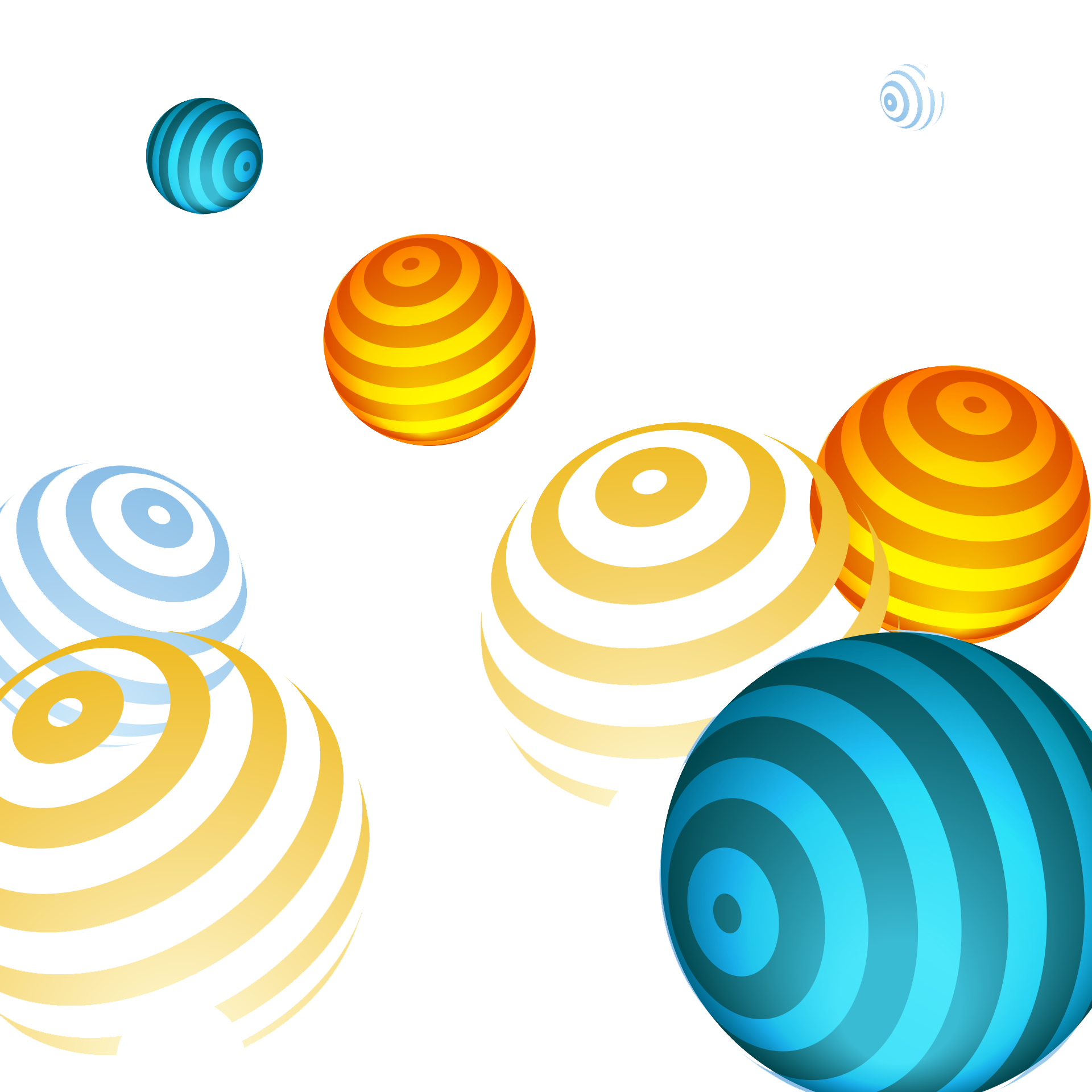 PART 01
Add title text
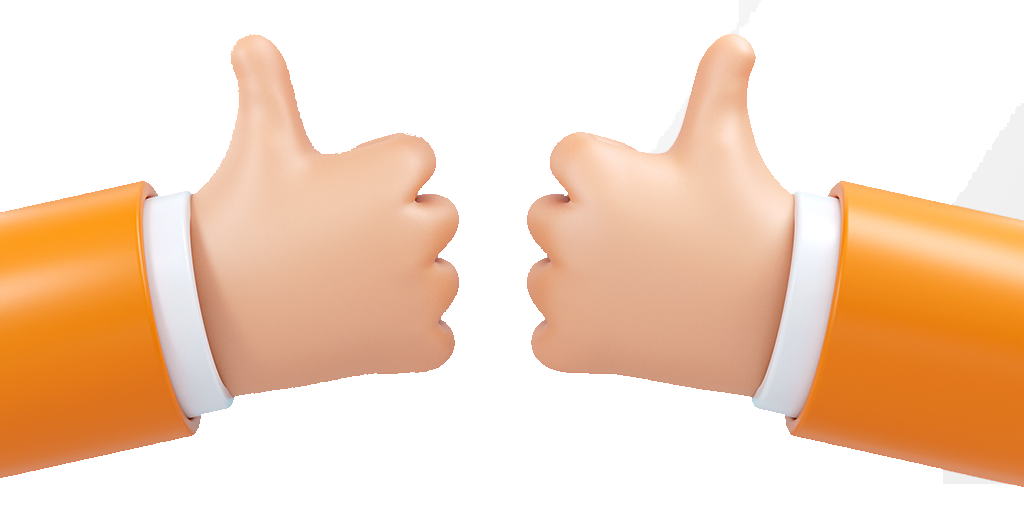 A designer can use default text to simulate what text would look like. It looks even better with you using this text.
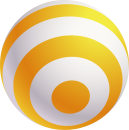 Add title text
Add title text
Click here to add content that matches the title.

Click here to add content that matches the title.
Add title text
Click here to add content that matches the title.

Click here to add content that matches the title.
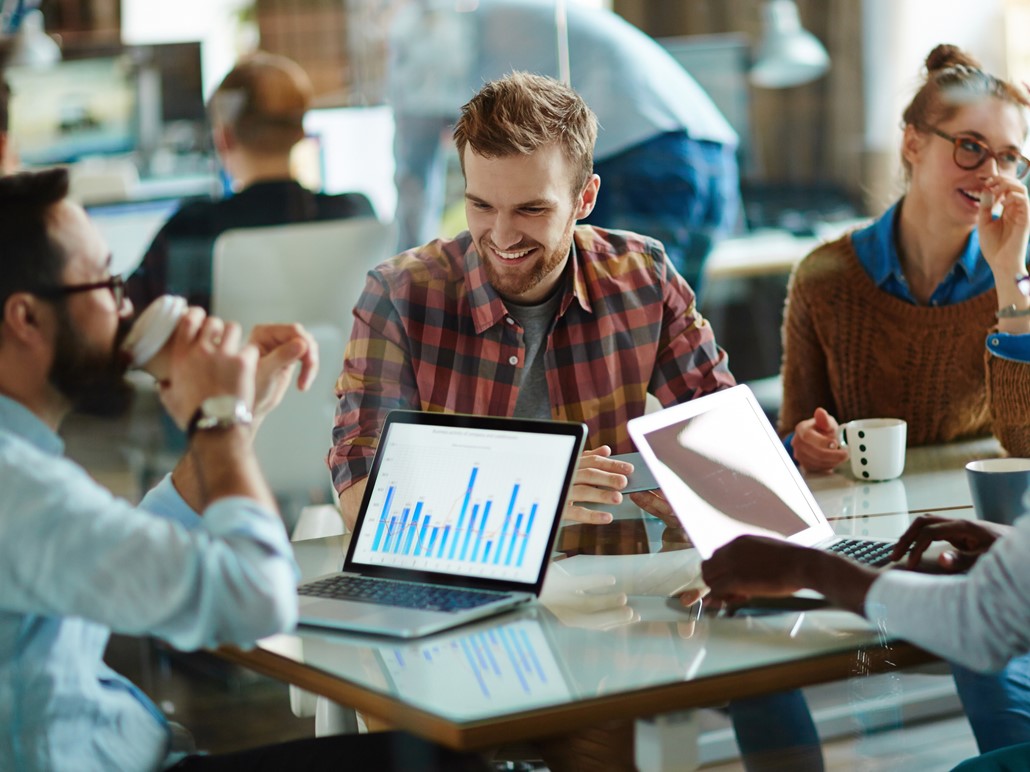 了解更多
了解更多
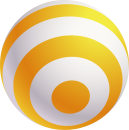 Add title text
Add title text
Click here to add content that matches the title.
Add title text
Click here to add content that matches the title.
01
02
Add title text
Click here to add content that matches the title.
Add title text
Click here to add content that matches the title.
03
04
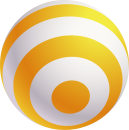 Add title text
Add title text
Click here to add content that matches the title.
Add title text
Click here to add content that matches the title.
Add title text
Click here to add content that matches the title.
Add title text
Click here to add content that matches the title.
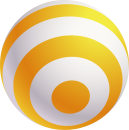 Add title text
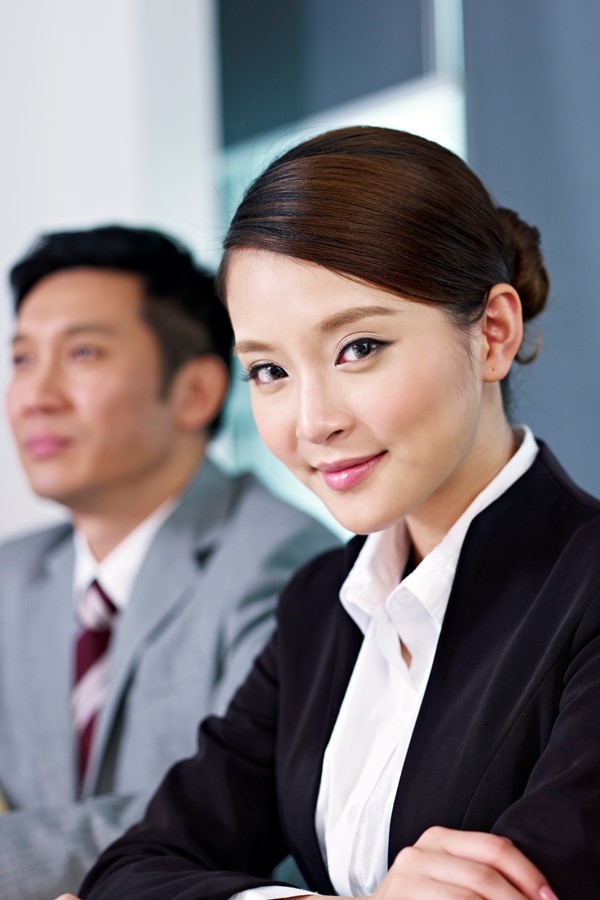 Add title text
Click here to add content that matches the title.
Add title text
Click here to add content that matches the title.
Add title text
Click here to add content that matches the title.
Add title text
More
Click here to add content that matches the title.
PPT下载 http://www.1ppt.com/xiazai/
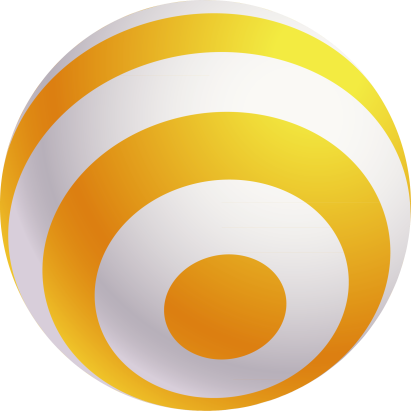 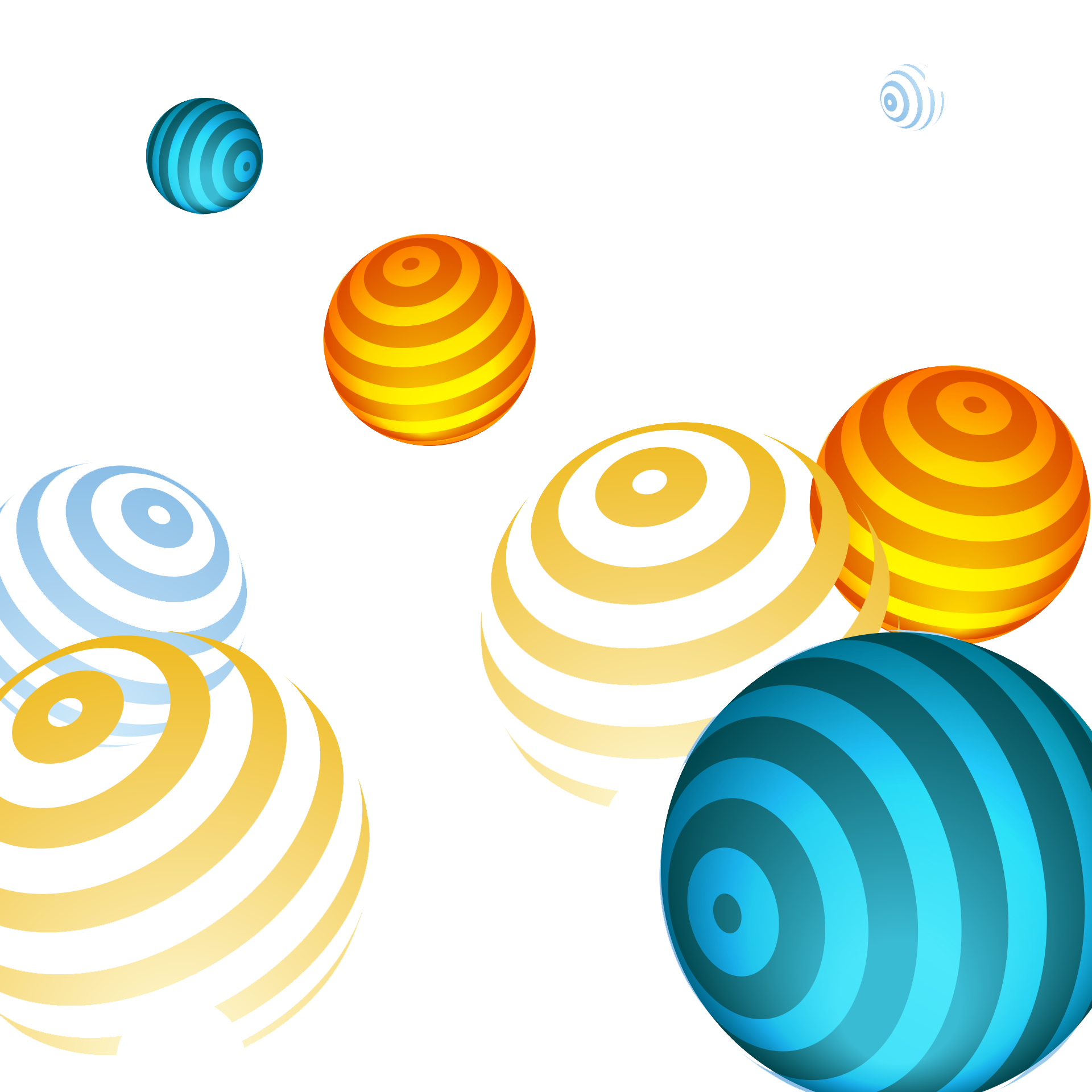 PART 02
Add title text
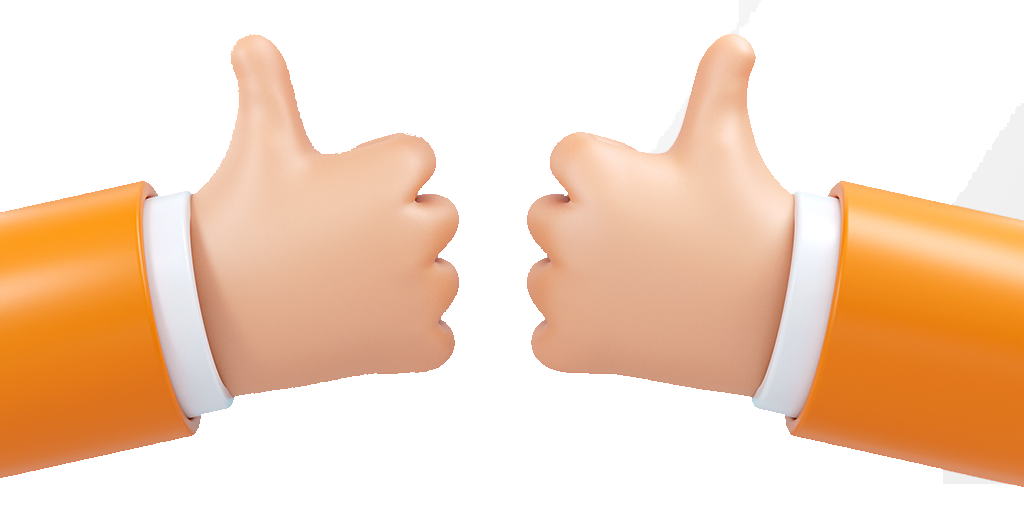 A designer can use default text to simulate what text would look like. It looks even better with you using this text.
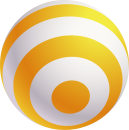 Add title text
Add title text
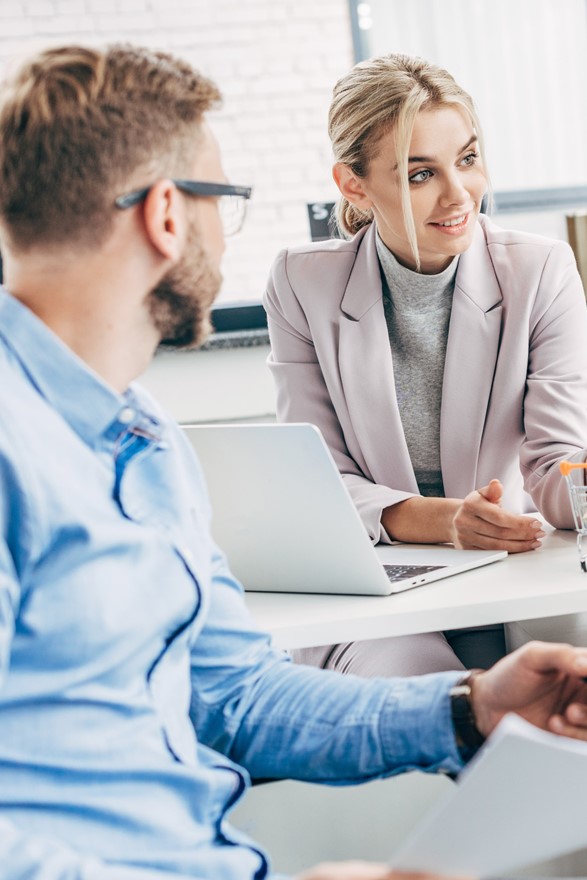 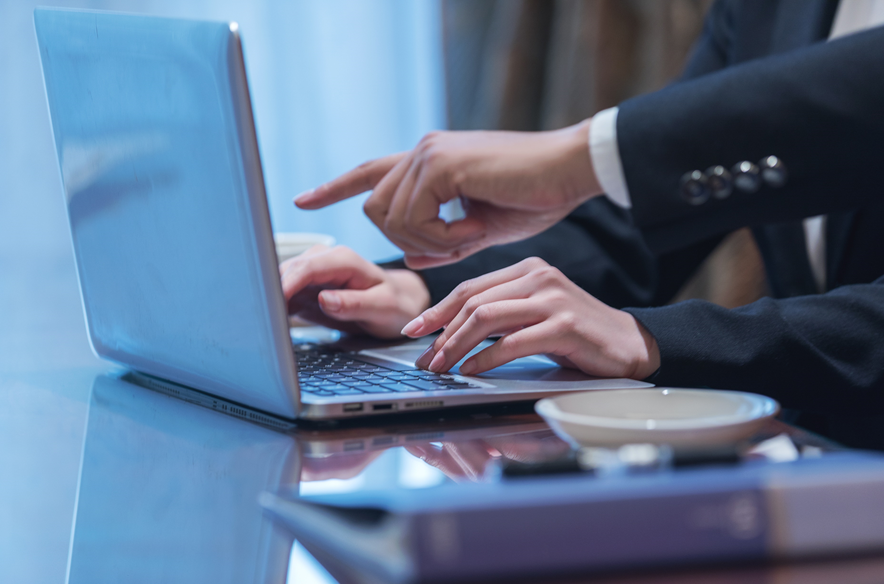 Click here to add content that matches the title.
Add title text
Click here to add content that matches the title.
Add title text
Click here to add content that matches the title.
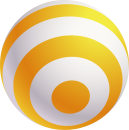 Add title text
Add title text
Add title text
Add title text
Click here to add content that matches the title.
Click here to add content that matches the title.
Click here to add content that matches the title.
了解更多
了解更多
了解更多
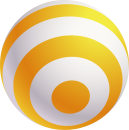 Add title text
75%
55%
40%
39%
30%
title text
title text
2021.10
2021.11
2021.09
2021.12
2021.08
Click here to add content that matches the title.
Click here to add content that matches the title.
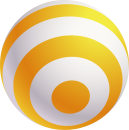 Add title text
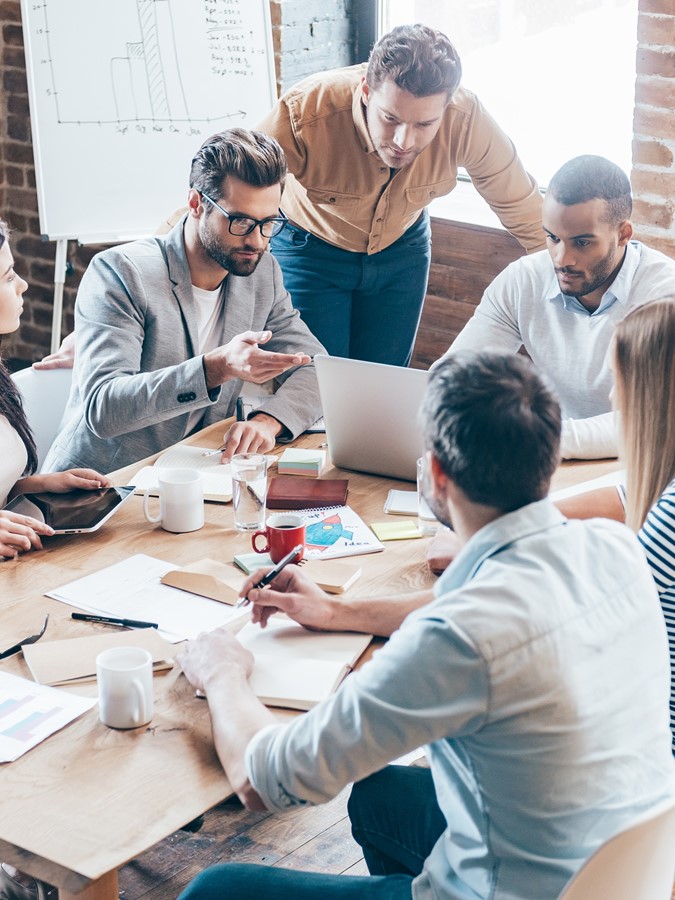 Add title text
Click here to add content that matches the title.
60%
Add title text
Click here to add content that matches the title.
Add title text
Click here to add content that matches the title.
85%
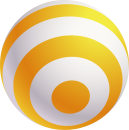 Add title text
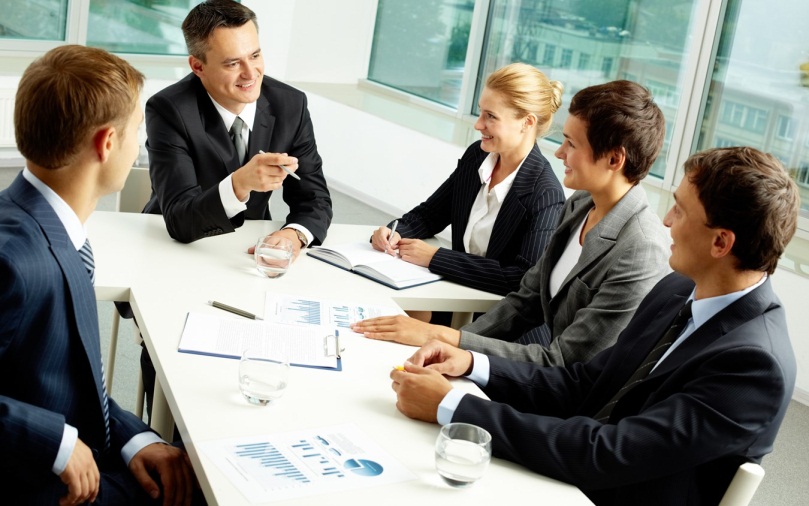 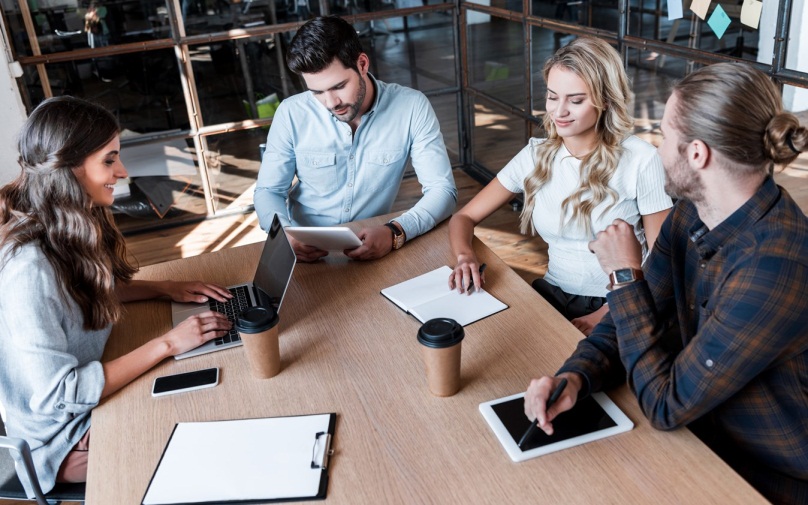 Click here to add content that matches the title.
Click here to add content that matches the title.
Add title text
Add title text
Click here to add content that matches the title.
Click here to add content that matches the title.
Add title text
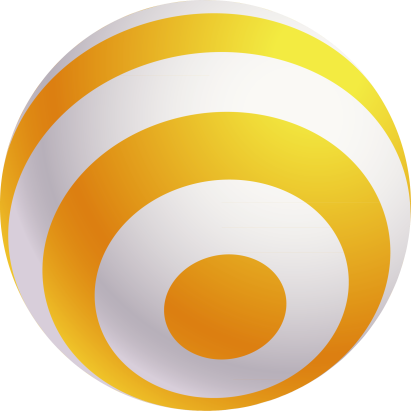 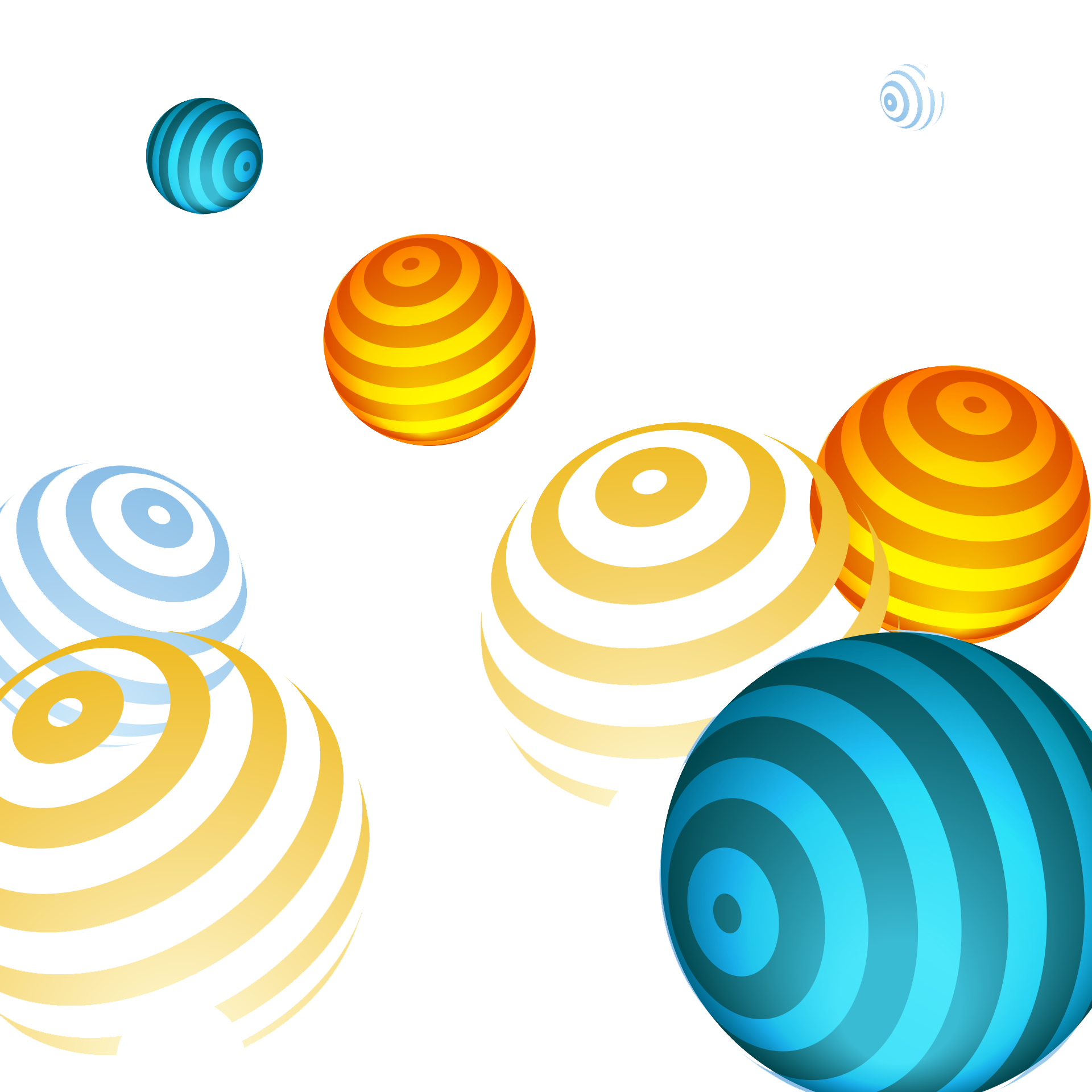 PART 03
Add title text
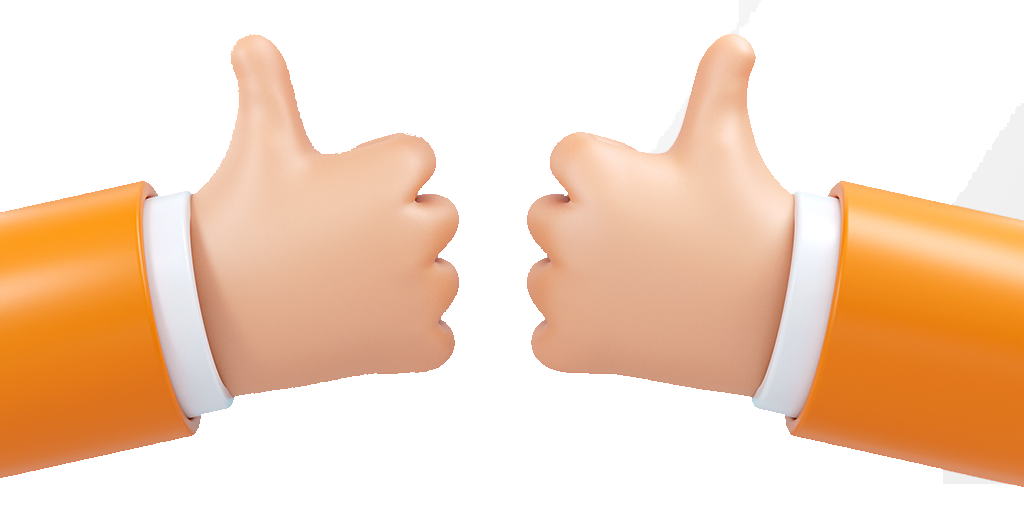 A designer can use default text to simulate what text would look like. It looks even better with you using this text.
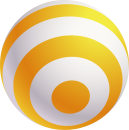 Add title text
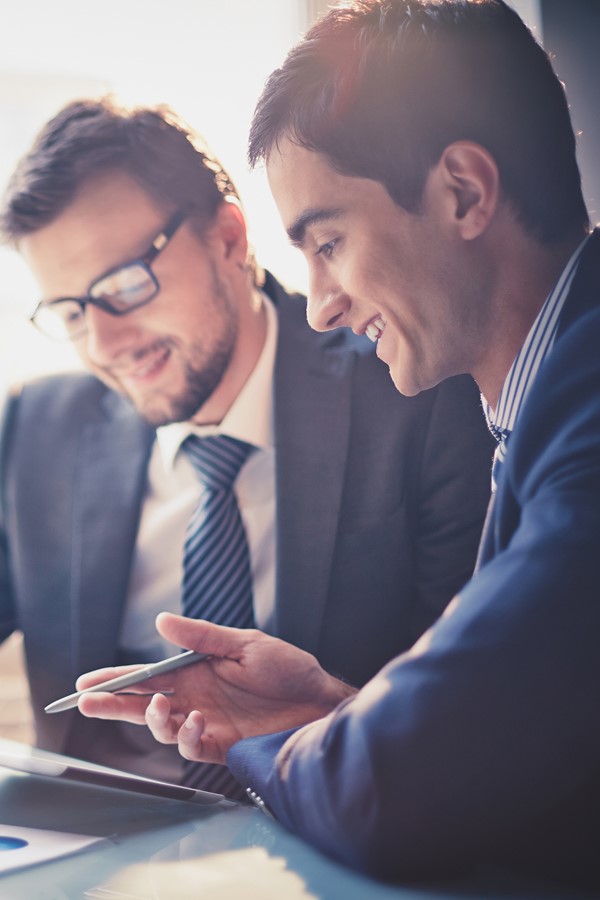 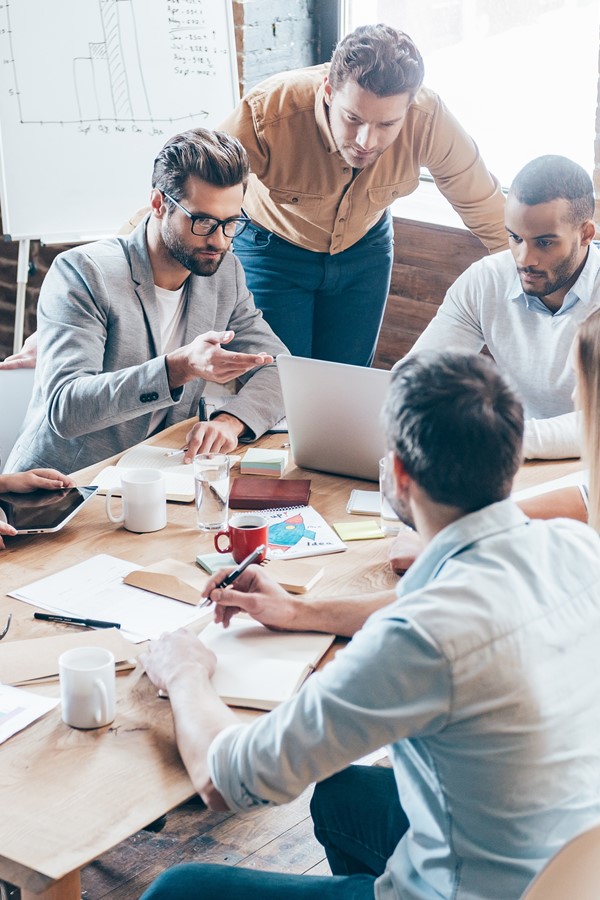 Add title text
Add title text
Click here to add content that matches the title.
Click here to add content that matches the title.
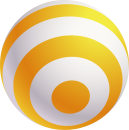 Add title text
Add title text
Add title text
Add title text
Add title text
Click here to add content that matches the title.
Click here to add content that matches the title.
Click here to add content that matches the title.
Click here to add content that matches the title.
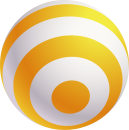 Add title text
01
02
03
04
Add title text
Add title text
Add title text
Add title text
Click here to add content that matches the title.
Click here to add content that matches the title.
Click here to add content that matches the title.
Click here to add content that matches the title.
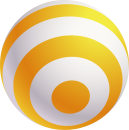 Add title text
Add title text
Add title text
Click here to add content that matches the title.
Click here to add content that matches the title.
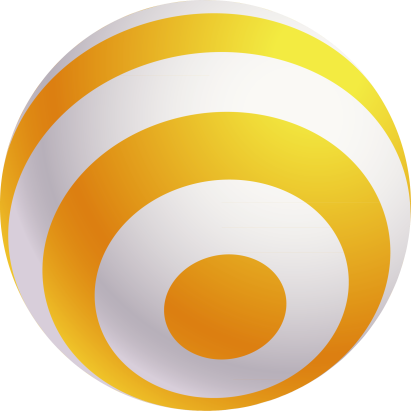 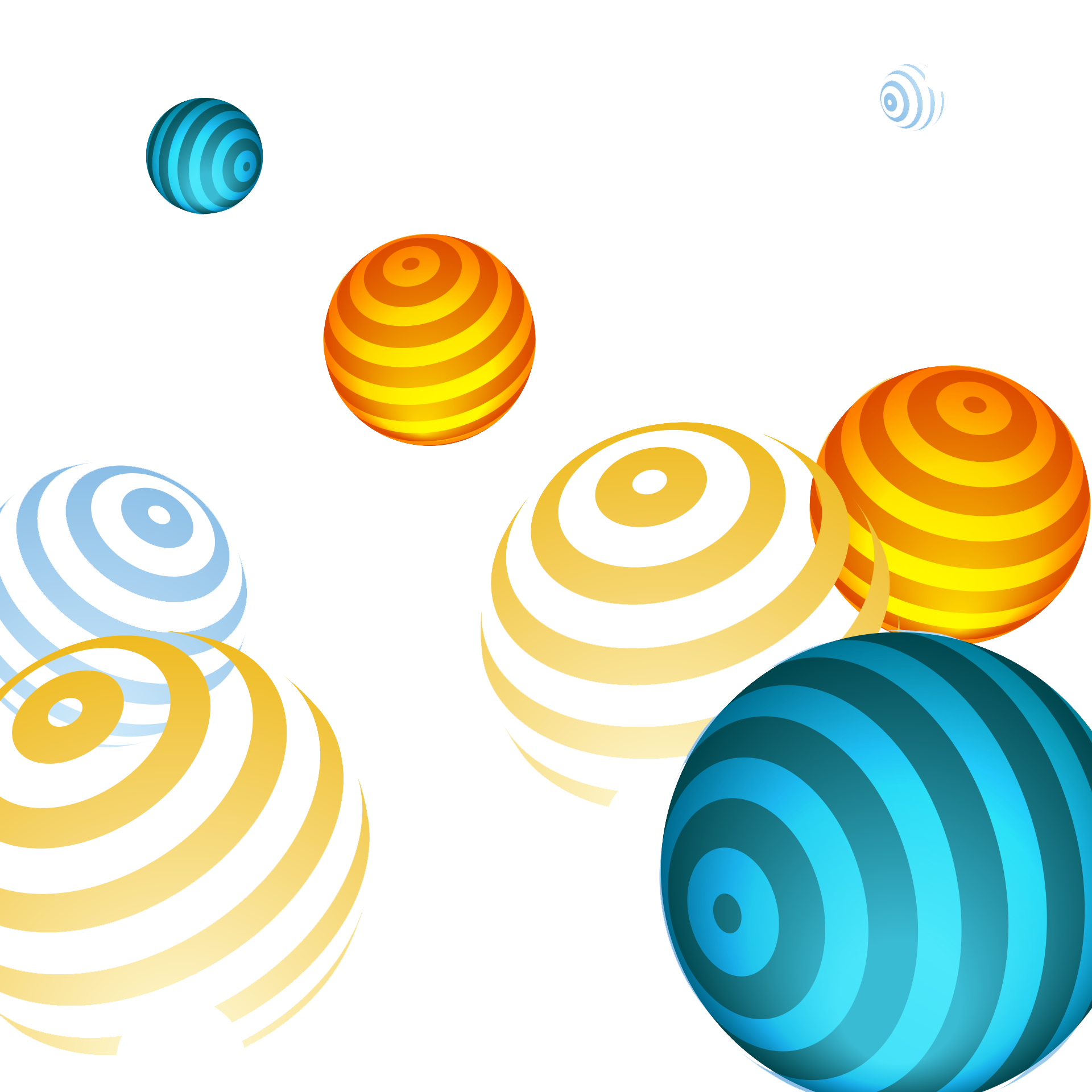 PART 04
Add title text
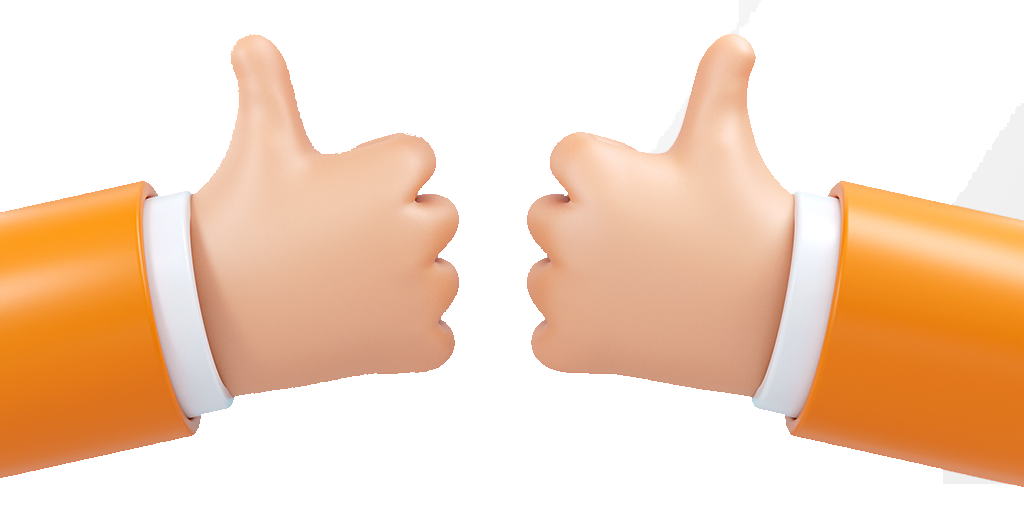 A designer can use default text to simulate what text would look like. It looks even better with you using this text.
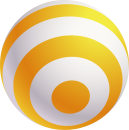 Add title text
title text
title text
title text
title text
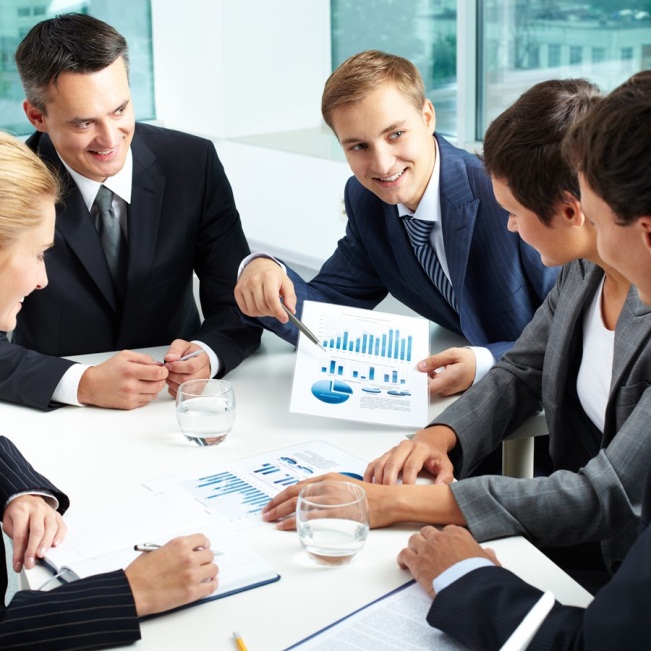 Click here to add content that matches the title.
Click here to add content that matches the title.
Click here to add content that matches the title.
Click here to add content that matches the title.
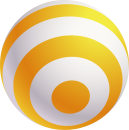 Add title text
04
03
02
01
Add title text
Add title text
Add title text
Add title text
Click here to add content that matches the title.
Click here to add content that matches the title.
Click here to add content that matches the title.
Click here to add content that matches the title.
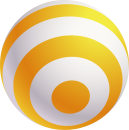 Add title text
Add title text
Click here to add content that matches the title.
Add title text
Click here to add content that matches the title.
1
3
Add title text
Click here to add content that matches the title.
2
Add title text
Click here to add content that matches the title.
4
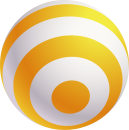 Add title text
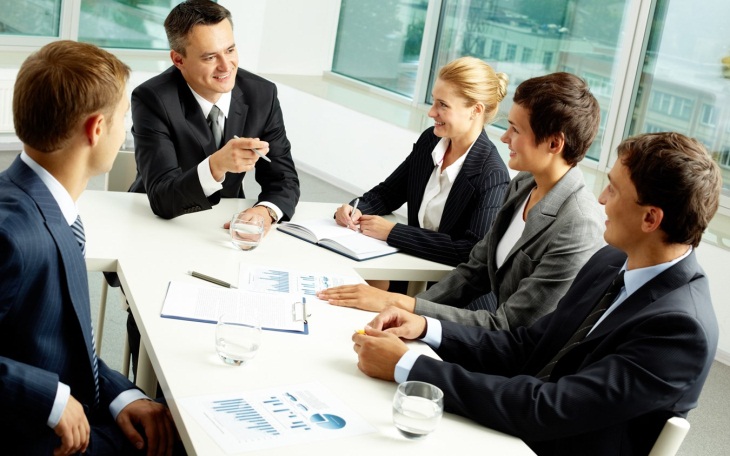 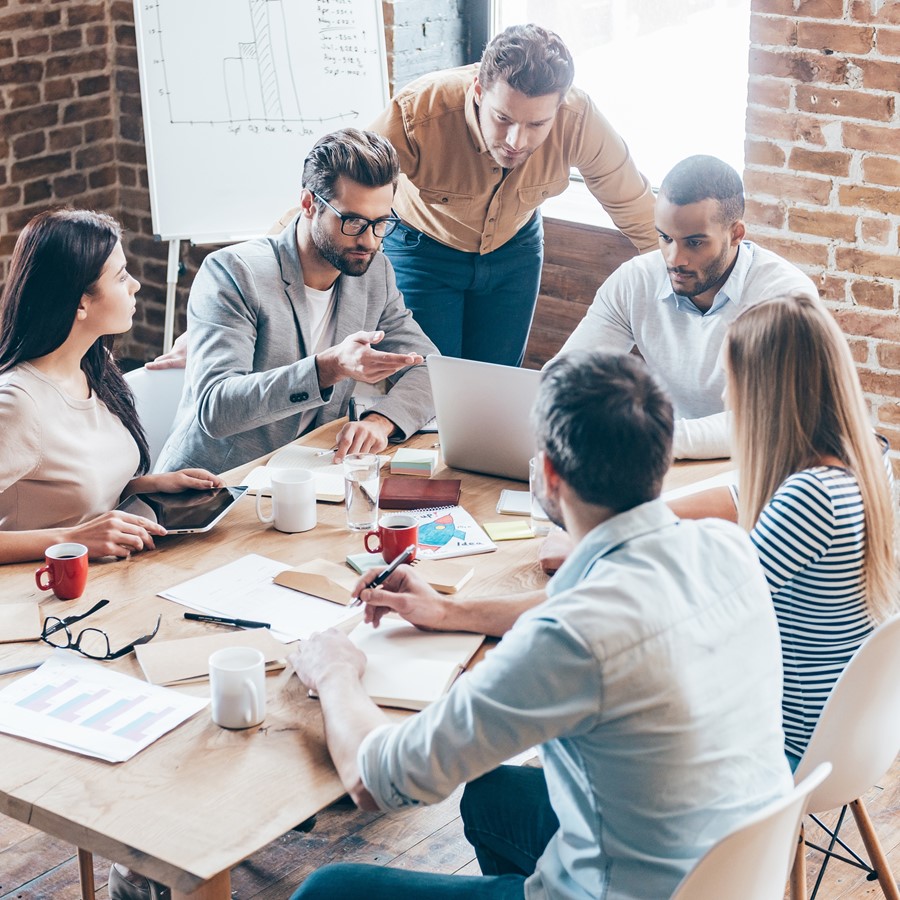 Add title text
Click here to add content that matches the title.
Add title text
Click here to add content that matches the title.
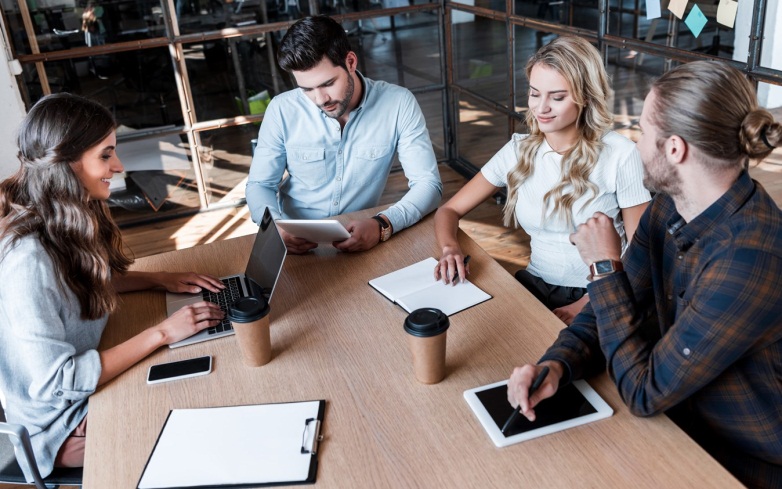 Add title text
Click here to add content that matches the title.
Please follow us for more information:
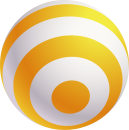 https://www.jpppt.com/ 
www.freeppt7.com
Pics: www.Pixabay.com
If you liked the presentation and want to thank, you can follow me on social networks 

https://www.youtube.com/c/Slidesfree

https://www.instagram.com/slidesfree/ 

https://www.facebook.com/freeppt7/

https://www.facebook.com/groups/best.PowerPoint.templates

https://twitter.com/freeppt7_com
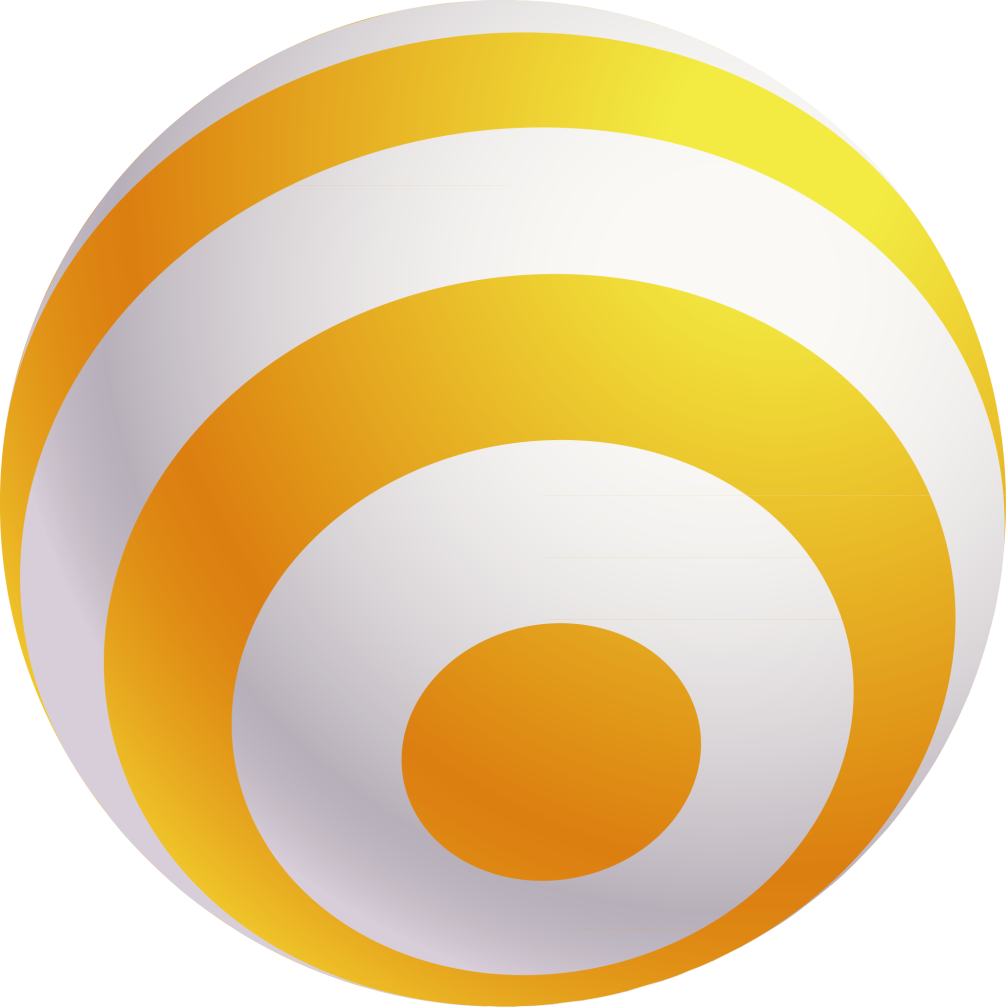 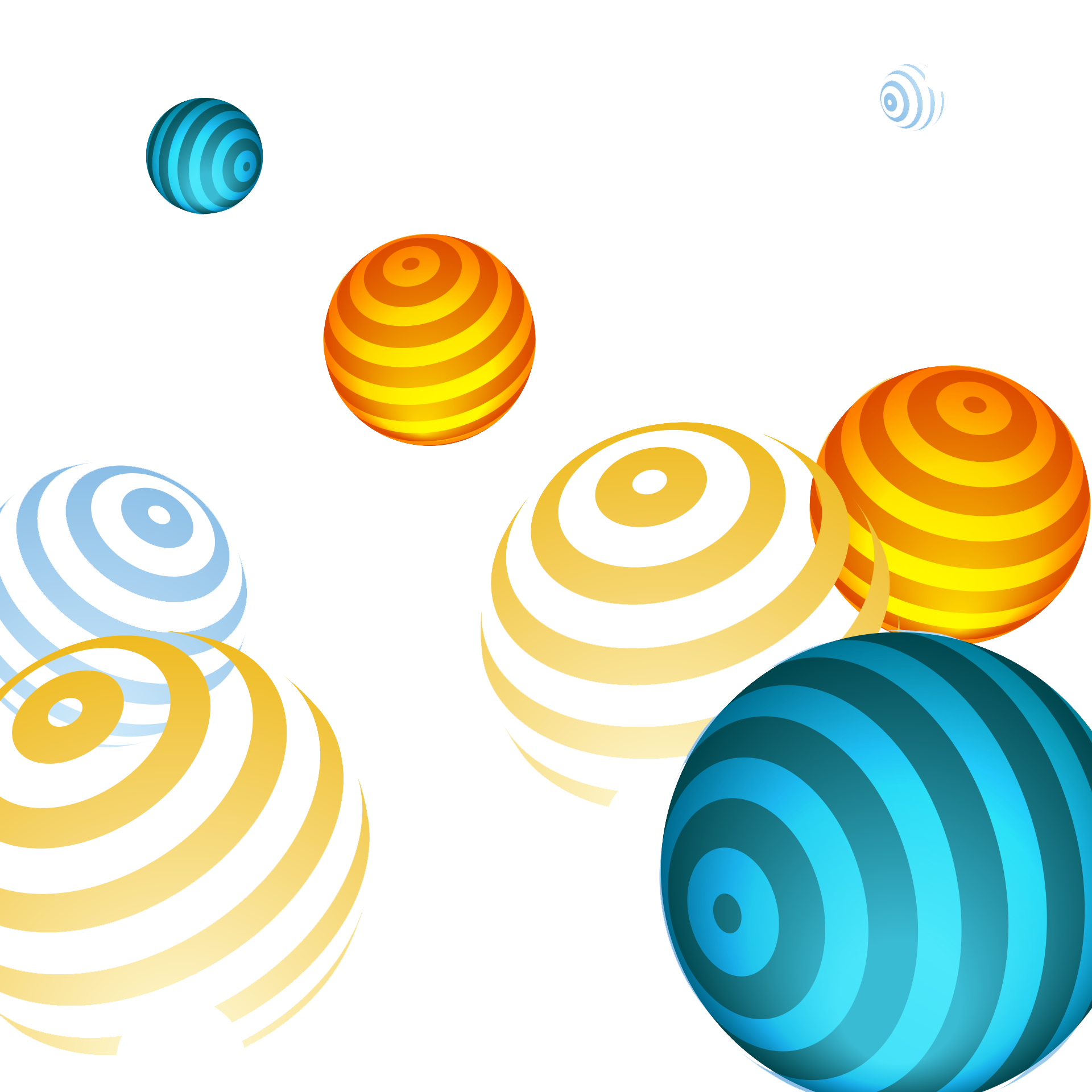 LOGO
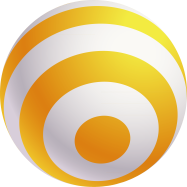 THANKS
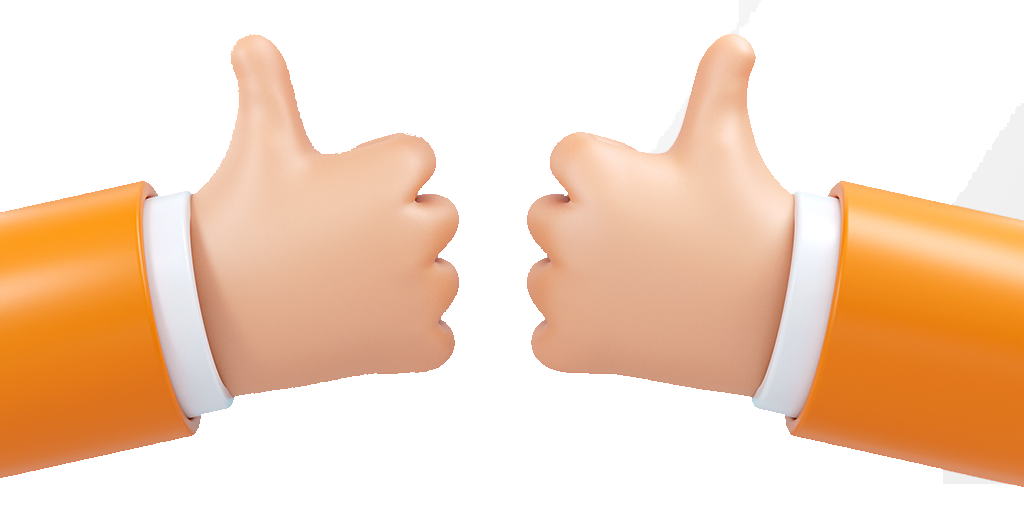 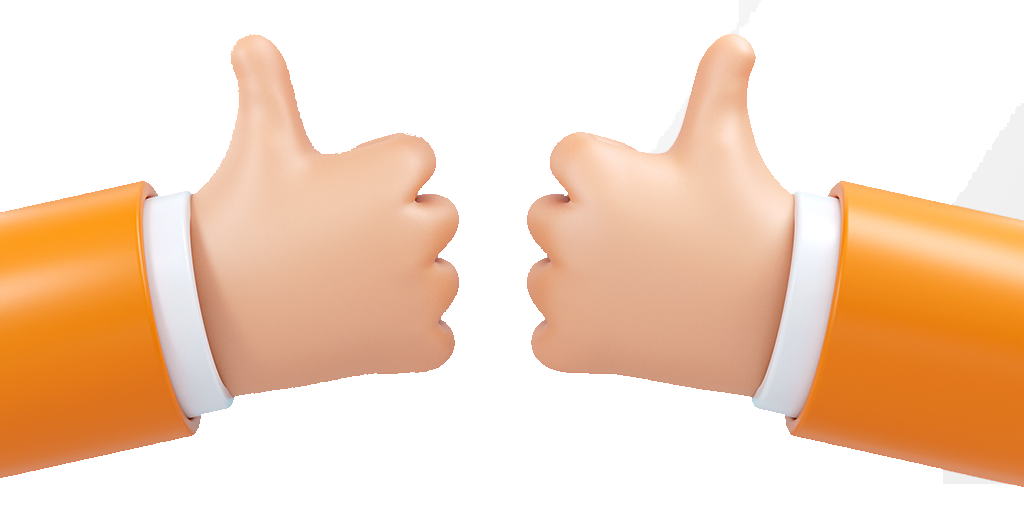 https://www.freeppt7.com